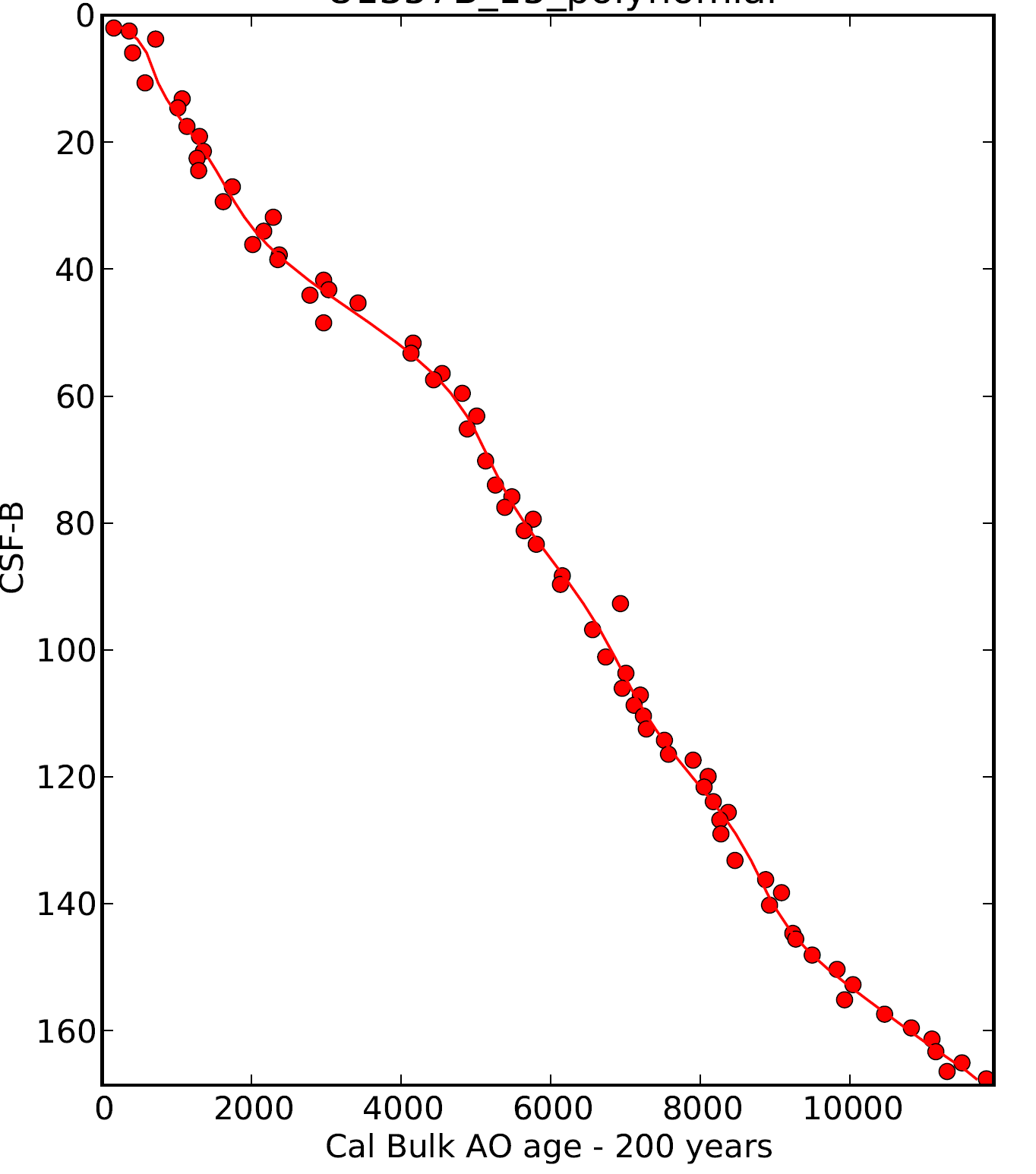 Higher order polynomial gives best fit to AMS dates as well as to secular paleomag inclination curve
U1357B
Bulk TOC AMS 14C dates – corrected for SO reservoir ages plus a small detrital “dead”
C offset.
Meters below seafloor (CSF-B)
Signals common to 5 Antarctic Ice cores (EDC, DF, VK, DML, TALD)
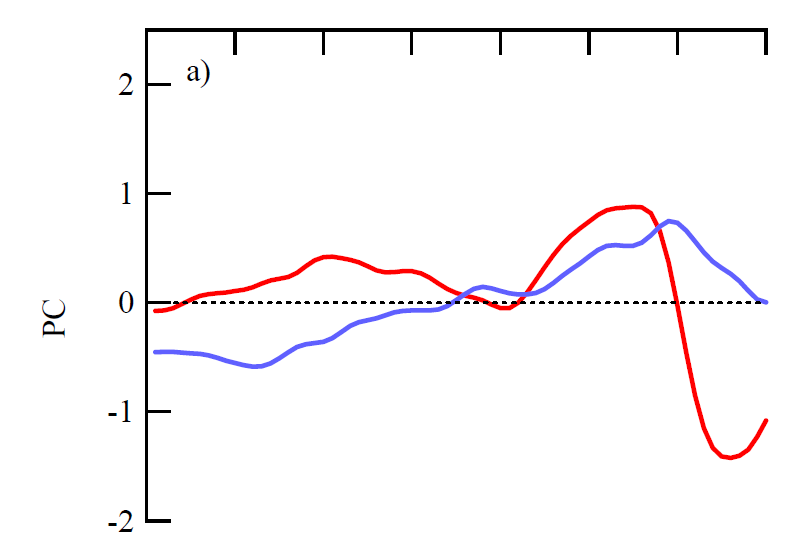 Mode 1 (78% of variance)
   1o/oo “optimum” 11.5 to 10 kyr BP
    minimum at 8 kyr BP
    0.4o/oo “optimum” at 4 kyr BP
Mode 2 (18% of variance)
  long term decrease 12 to 2 kyr BP
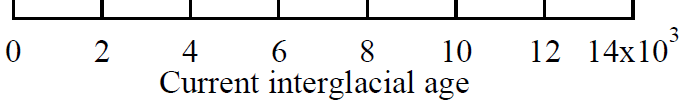 Masson-Delmotte et al., 2011
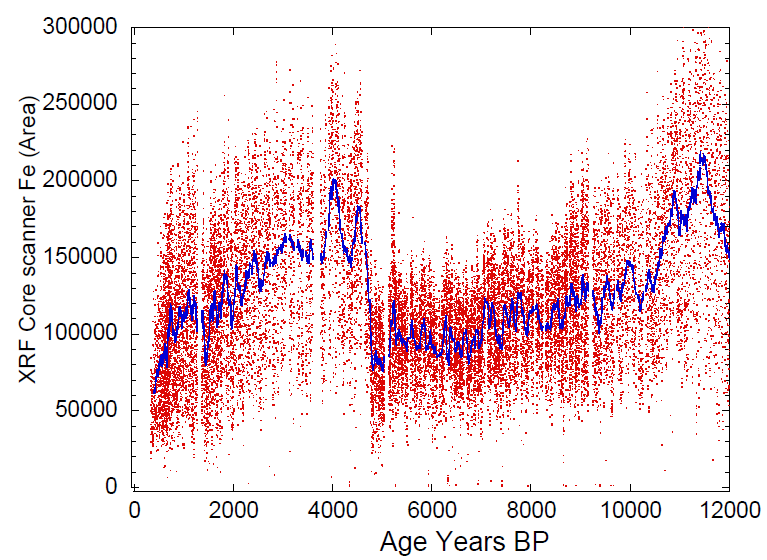 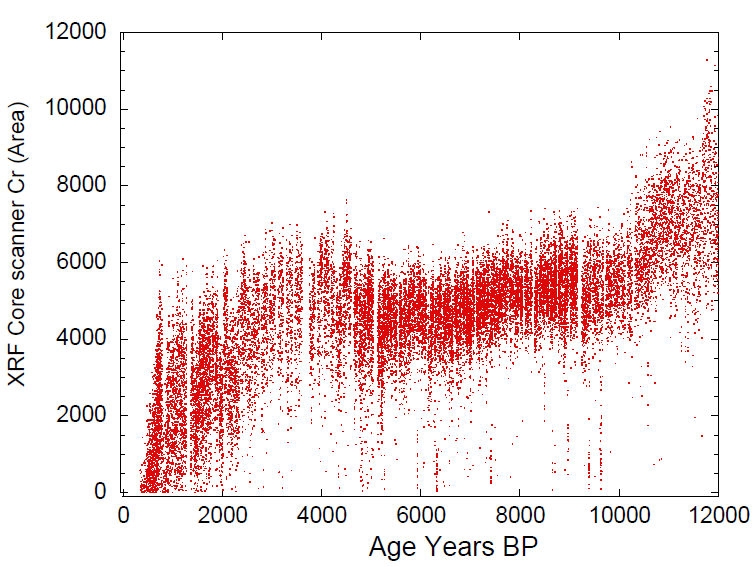 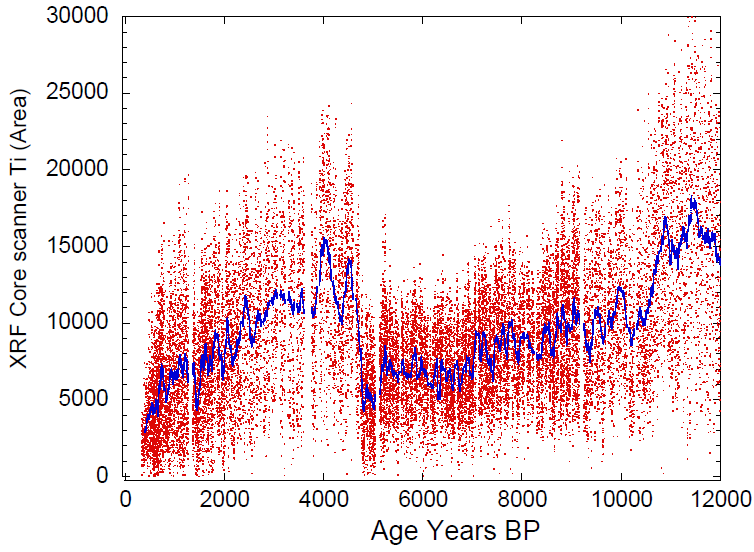 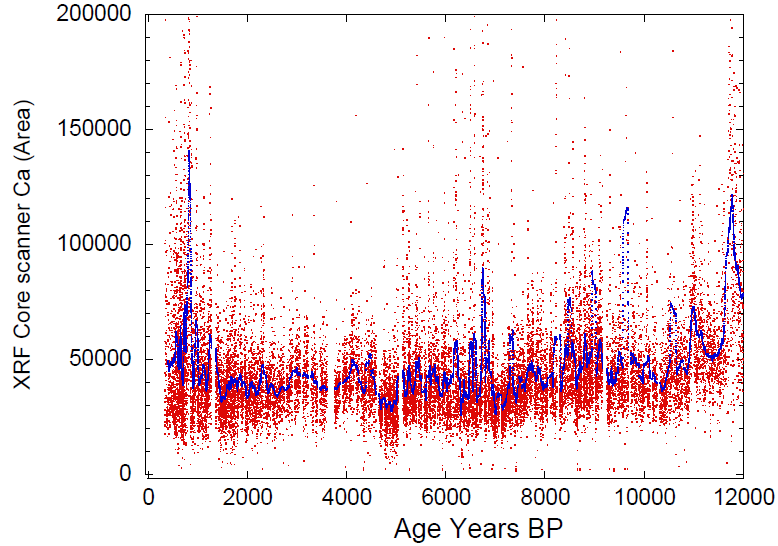 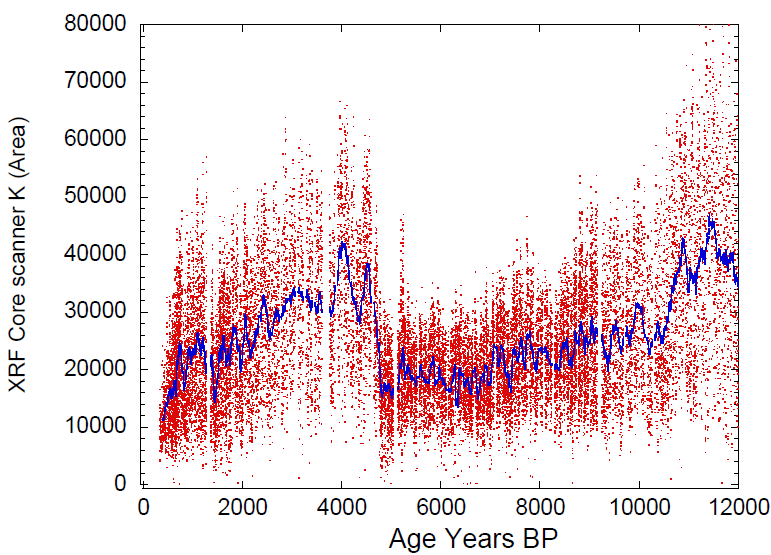 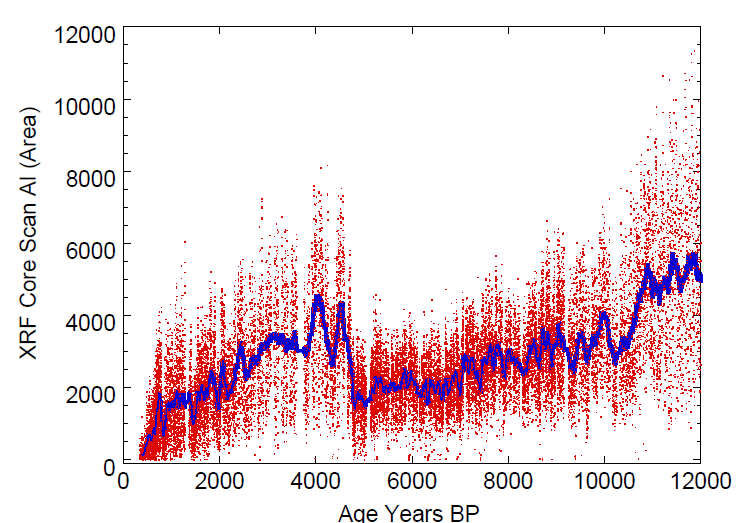 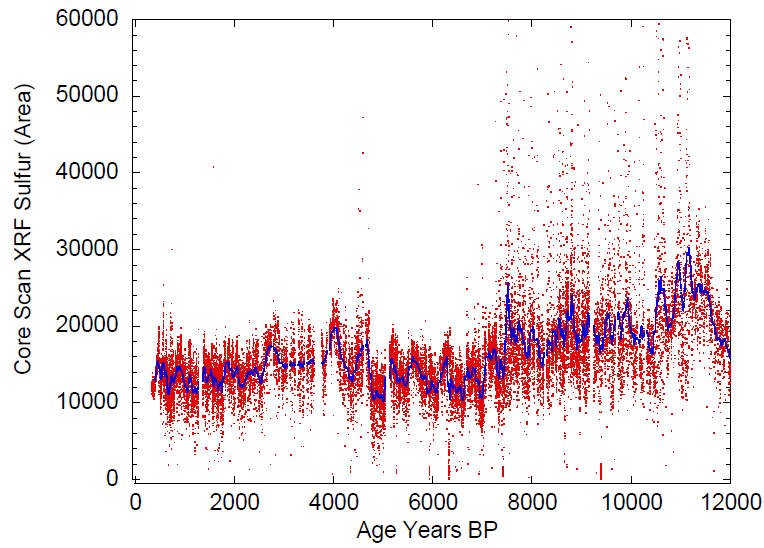 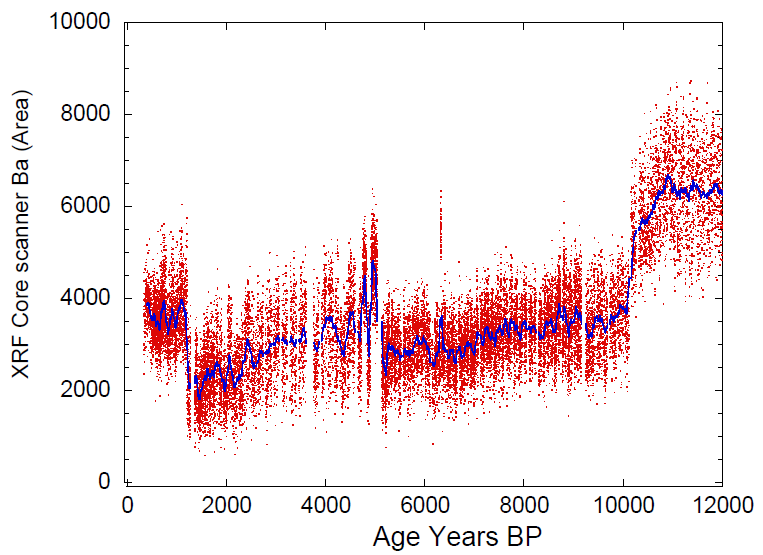 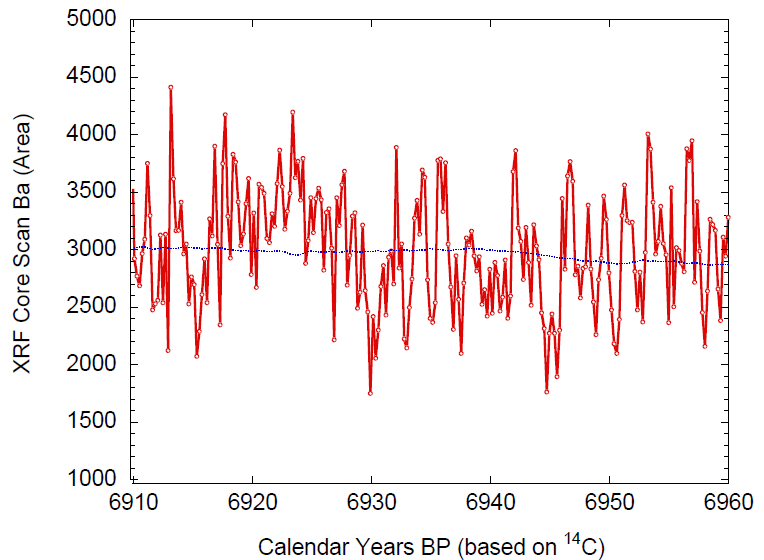 51 Ba cycles over 50 calendar years based on 14C
10
40
50
20
30
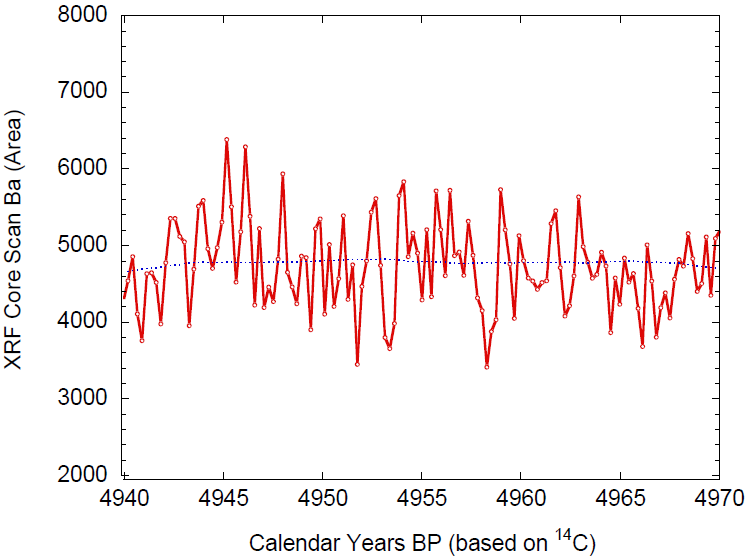 32 Ba cycles over 30 calendar years based on 14C
5
15
20
25
10
30
1